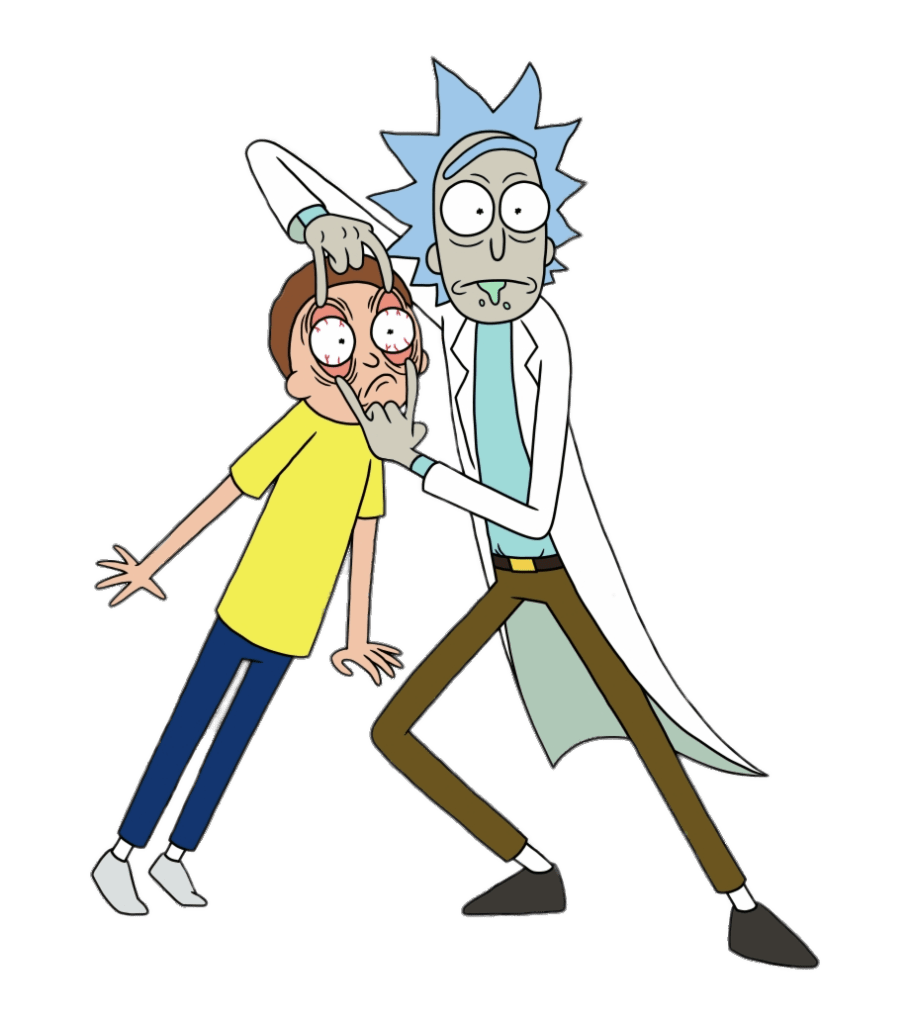 Je te force pas hein mais regaaaaarde comment c’est siii beau et si amusant !
Cours de C++
Master 1
?
?
2023 / 2024
‹#›
Sommaire
Copie.
Déplacement.
L-Value et R-Value.
Pointeurs ownants.
Héritage.
Classes polymorphes.
‹#›
Sommaire
Copie.
Déplacement.
L-Value et R-Value.
Pointeurs ownants.
Héritage.
Classes polymorphes.
Sujet du TP5(pas de cours en ligne pour le moment…)
‹#›
Sommaire
Copie.
Construction vs assignation
Constructeur de copie
Opérateur d’assignation par copie
Implémentations par défaut
Déplacement.
L-Value et R-Value.
Pointeurs ownants.
Héritage.
Classes polymorphes.
‹#›
Construction vs assignation
Il faut distinguer l’instanciation d’un objet de sa réassignation, car ce ne sont pas les mêmes fonctions qui sont appelées.
Si on modifie la valeur d’un objet qui existe déjà :
Si on instancie un tout nouvel objet :
v1 = 3;
Value v1 { 4 };
Appel duconstructeur
Appel del’opérateur d’assignation
1. Copie
‹#›
Construction vs assignation
Quelles fonctions sont appelées par les instructions suivantes ?
struct Value
{
  Value(int value)
    : v { value }
  {}
 
  void operator=(int value)
  {
    v = value;
  }
 
  int v = 0;
};
Value v1 { 4 };v1 = 3;
Value v2 = 3;
1. Copie
‹#›
Construction vs assignation
Quelles fonctions sont appelées par les instructions suivantes ?
struct Value
{
  Value(int value)
    : v { value }
  {}
 
  void operator=(int value)
  {
    v = value;
  }
 
  int v = 0;
};
Value v1 { 4 };v1 = 3;
Value v2 = 3;
1. Copie
‹#›
Construction vs assignation
Quelles fonctions sont appelées par les instructions suivantes ?
struct Value
{
  Value(int value)
    : v { value }
  {}
 
  void operator=(int value)
  {
    v = value;
  }
 
  int v = 0;
};
Value v1 { 4 };v1 = 3;
Value v2 = 3;
1. Copie
‹#›
Construction vs assignation
Quelles fonctions sont appelées par les instructions suivantes ?
struct Value
{
  Value(int value)
    : v { value }
  {}
 
  void operator=(int value)
  {
    v = value;
  }
 
  int v = 0;
};
Value v1 { 4 };v1 = 3;
Value v2 = 3;
1. Copie
‹#›
Construction vs assignation
Quelles fonctions sont appelées par les instructions suivantes ?
struct Value
{
  Value(int value)
    : v { value }
  {}
 
  void operator=(int value)
  {
    v = value;
  }
 
  int v = 0;
};
Value v1 { 4 };v1 = 3;
Value v2 = 3;
1. Copie
‹#›
Construction vs assignation
Quelles fonctions sont appelées par les instructions suivantes ?
struct Value
{
  Value(int value)
    : v { value }
  {}
 
  void operator=(int value)
  {
    v = value;
  }
 
  int v = 0;
};
Value v1 { 4 };v1 = 3;
Value v2 = 3;
1. Copie
‹#›
Constructeur de copie
Le constructeur de copie est le constructeur appelé lorsqu’un objet est instancié et initialisé à partir d’un objet du même type.
Animal medor_copy { medor };
1. Copie
‹#›
Constructeur de copie
class Animal
{
public:
  Animal(const std::string& species, const std::string& name)
    : _species { species }, _name { name }
  {}
 
  Animal(const Animal& other)
    : _species { other._species }    , _name { other._name + " 2 " }
  {
    std::cout << _name << " was copied from " << other._name << std::endl;
  }
 
private:
  std::string _species;
  std::string _name;
};
Constructeur de copie
1. Copie
‹#›
Constructeur de copie
class Animal
{
public:
  Animal(const std::string& species, const std::string& name)
    : _species { species }, _name { name }
  {}
 
  Animal(const Animal& other)
    : _species { other._species }    , _name { other._name + " 2 " }
  {
    std::cout << _name << " was copied from " << other._name << std::endl;
  }
 
private:
  std::string _species;
  std::string _name;
};
Signature
Plus génériquement :ClassName(const ClassName&)
1. Copie
‹#›
Constructeur de copie
class Animal
{
public:
  Animal(const std::string& species, const std::string& name)
    : _species { species }, _name { name }
  {}
 
  Animal(const Animal& other)
    : _species { other._species }    , _name { other._name + " 2 " }
  {
    std::cout << _name << " was copied from " << other._name << std::endl;
  }
 
private:
  std::string _species;
  std::string _name;
};
Les attributs sont initialisés dans la liste d’initialisation
1. Copie
‹#›
Constructeur de copie
class Animal
{
public:
  Animal(const std::string& species, const std::string& name)
    : _species { species }, _name { name }
  {}
 
  Animal(const Animal& other)
    : _species { other._species }    , _name { other._name + " 2 " }
  {
    std::cout << _name << " was copied from " << other._name << std::endl;
  }
 
private:
  std::string _species;
  std::string _name;
};
Les instructions additionnelles vont dans le corps
1. Copie
‹#›
Opérateur d’assignation par copie
L’opérateur d’assignation par copie est appelé lorsque la valeur d’un objet est assignée à un objet pré-existant du même type.
Animal medor { … };Animal felix { … };medor = felix;
1. Copie
‹#›
Opérateur d’assignation par copie
class Animal
{
public:
  ...
 
  Animal& operator=(const Animal& other)
  {
    if (this != &other)
    {
       _name = other._name;
    }
    return *this;
  }

  ...

};
Opérateur d’assignation par copie
1. Copie
‹#›
Opérateur d’assignation par copie
class Animal
{
public:
  ...
 
  Animal& operator=(const Animal& other)
  {
    if (this != &other)
    {
       _name = other._name;
    }
    return *this;
  }

  ...

};
Signature
1. Copie
‹#›
Opérateur d’assignation par copie
class Animal
{
public:
  ...
 
  Animal& operator=(const Animal& other)
  {
    if (this != &other)
    {
       _name = other._name;
    }
    return *this;
  }

  ...

};
Le corps de la fonction contient les instructions exécutées par l’assignation
1. Copie
‹#›
Opérateur d’assignation par copie
class Animal
{
public:
  ...
 
  Animal& operator=(const Animal& other)
  {
    if (this != &other)
    {
       _name = other._name;
    }
    return *this;
  }

  ...

};
this est un pointeur permettant d’accéder à l’instance courante
1. Copie
‹#›
Opérateur d’assignation par copie
class Animal
{
public:
  ...
 
  Animal& operator=(const Animal& other)
  {
    if (this != &other)
    {
       _name = other._name;
    }
    return *this;
  }

  ...

};
⚠ Attention !
valeur de retour=référence surl’instance courante
Cela permet de chaîner les appels :felix = medor = ginger;
1. Copie
‹#›
Opérateur d’assignation par copie
class Animal
{
public:
  ...
 
  Animal& operator=(const Animal& other)
  {
    if (this != &other)
    {
       _name = other._name;
    }
    return *this;
  }

  ...

};
⚠ Attention !
vérifiez toujours que l’objet courant et l’objet à copier sont des instances distinctes
Cela peut éviter des problèmes lorsqu’on réassigne un objet à lui-même
1. Copie
‹#›
Implémentations par défaut
Si vous copiez un objet mais que vous n’avez pas définit la fonction appropriée (constructeur de copie ou opérateur d’assignation par copie), le compilateur essaie de générer une implémentation par défaut.
1. Copie
‹#›
Implémentations par défaut
Implémentation par défaut du constructeur de copie
Implémentation par défaut de l’opérateur d’assignation par copie
ClassName& operator=(const ClassName& other)
{
  if (this != &other)
  {
    _attr1 = other._attr1;
    _attr2 = other._attr2;
    ...
  }
  return *this;
}
ClassName(const ClassName& other)
  : _attr1 { other._attr1 }
  , _attr2 { other._attr2 }
  , ...
{
}
1. Copie
‹#›
Sommaire
Copie.
Déplacement.
Concept
Constructeur de déplacement
Opérateur d’assignation par déplacement
Implémentations par défaut
Variables de types fondamentaux
L-Value et R-Value.
Pointeurs ownants.
Héritage.
Classes polymorphes.
‹#›
Concept
Copier certains objets est coûteux.Même en les passant par référence, certaines copies nesont pas évitées…
2. Déplacement
‹#›
Concept
Où se trouve la copie dans le code suivant ?
std::string name = "Celine";
Person      celine { name };
class Person
{
public:
  Person(const std::string& name)
    : _name { name }
  {}
 
private:
  std::string _name;
};
2. Déplacement
‹#›
Concept
Où se trouve la copie dans le code suivant ?
std::string name = "Celine";
Person      celine { name };
class Person
{
public:
  Person(const std::string& name)
    : _name { name }
  {}
 
private:
  std::string _name;
};
2. Déplacement
‹#›
Concept
On aimerait bien pouvoir déplacer le contenu de nameà l’intérieur de celine._name
std::string name = "Celine";
Person      celine { name };
class Person
{
public:
  Person(const std::string& name)
    : _name { name }
  {}
 
private:
  std::string _name;
};
2. Déplacement
‹#›
Concept
La librairie standard fournit la fonction std::move,qui permet de transférer le contenu d’un objet
std::string name = "Celine";
Person      celine { std::move(name) };
class Person
{
public:
  Person(std::string name)
    : _name { std::move(name) }
  {}
 
private:
  std::string _name;
};
On transfère le contenu dename à l’intérieur du 1er paramètre du constructeur
2. Déplacement
‹#›
Concept
La librairie standard fournit la fonction std::move,qui permet de transférer le contenu d’un objet
std::string name = "Celine";
Person      celine { std::move(name) };
class Person
{
public:
  Person(std::string name)
    : _name { std::move(name) }
  {}
 
private:
  std::string _name;
};
On ne passe pasle paramètre par référence, puisqu’on construit un nouvel objet à partir du contenu de l’autre
2. Déplacement
‹#›
Concept
La librairie standard fournit la fonction std::move,qui permet de transférer le contenu d’un objet
std::string name = "Celine";
Person      celine { std::move(name) };
class Person
{
public:
  Person(std::string name)
    : _name { std::move(name) }
  {}
 
private:
  std::string _name;
};
On transfère à nouveau lecontenu de name au constructeur de l’attribut _name
2. Déplacement
‹#›
Concept
Que contient maintenant la variablede départ name ?
std::string name = "Celine";
Person      celine { std::move(name) };std::cout << "< " << name << " >";
class Person
{
public:
  Person(std::string name)
    : _name { std::move(name) }
  {}
 
private:
  std::string _name;
};
2. Déplacement
‹#›
Concept
La variable d’origine est maintenant vide, puisque soncontenu a été déplacé ailleurs !
std::string name = "Celine";
Person      celine { std::move(name) };std::cout << "< " << name << " >";
class Person
{
public:
  Person(std::string name)
    : _name { std::move(name) }
  {}
 
private:
  std::string _name;
};
<  >
2. Déplacement
‹#›
Concept
Le déplacement consiste donc à transférer le contenu d’une instance A à l’intérieur d’une instance B.

Déplacer A dans B est plus intéressant que copier A dans B si :
vous savez que la copie est coûteuse
vous n’utilisez plus A dans la suite du code
2. Déplacement
‹#›
Constructeur de déplacement
Lorsqu’on déplace un objet pour en instancier un autre du même type, c’est le constructeur de déplacement qui est appelé.
Animal new_medor = std::move(medor);
2. Déplacement
‹#›
Constructeur de déplacement
class Animal
{
public:
  ...
 
  Animal(Animal&& other)
    : _species { std::move(other._species) }
    , _name { std::move(other._name) }
  {}
 
  ...
};
Constructeur de déplacement
2. Déplacement
‹#›
Constructeur de déplacement
class Animal
{
public:
  ...
 
  Animal(Animal&& other)
    : _species { std::move(other._species) }
    , _name { std::move(other._name) }
  {}
 
  ...
};
Signature
Plus génériquement :ClassName(ClassName&&)
2. Déplacement
‹#›
Constructeur de déplacement
Animal medor { "dog", "medor" };
Animal new_medor = std::move(medor);
class Animal
{
public:
  ...
 
  Animal(Animal&& other)
    : _species { std::move(other._species) }
    , _name { std::move(other._name) }
  {}
 
  ...
};
Quelles sont les valeurs de :- medor._species ?- medor._name ?- new_medor._species ?- new_medor._name ?
2. Déplacement
‹#›
Opérateur d’assignation par déplacement
L’opérateur d’assignation par déplacement est appelé lorsqu’un objet est déplacé dans une instance pré-existante du même type.
Animal medor { … };Animal felix { … };medor = std::move(felix);
2. Déplacement
‹#›
Opérateur d’assignation par déplacement
class Animal
{
public:
  ...
 
  Animal& operator=(Animal&& other)
  {
    if (this != &other)
    {
       _name = std::move(other._name);
    }
    return *this;
  }

  ...

};
Opérateur d’assignationpar déplacement
2. Déplacement
‹#›
Opérateur d’assignation par déplacement
class Animal
{
public:
  ...
 
  Animal& operator=(Animal&& other)
  {
    if (this != &other)
    {
       _name = std::move(other._name);
    }
    return *this;
  }

  ...

};
Signature
2. Déplacement
‹#›
Opérateur d’assignation par déplacement
class Animal
{
public:
  ...
 
  Animal& operator=(Animal&& other)
  {
    if (this != &other)
    {
       _name = std::move(other._name);
    }
    return *this;
  }

  ...

};
Mêmes contraintes que pour l’assignation par copie :
valeur de retour = *this
s’assurer que les instances sont bien distinctes
2. Déplacement
‹#›
Implémentations par défaut
Comme pour les fonctions de copie, le compilateur peut générer des implémentations par défaut pour les fonctions de déplacement.
Implémentation par défaut du constructeur de déplacement
Implémentation par défaut de l’opérateur d’assignation par déplacement
ClassName(ClassName&& other)
  : _attr1 { std::move(other._attr1) }
  , _attr2 { std::move(other._attr2) }
  , ...
{
}
ClassName& operator=(ClassName&& other)
{
  if (this != &other)
  {
    _attr1 = std::move(other._attr1);
    _attr2 = std::move(other._attr2);
    ...
  }
  return *this;
}
2. Déplacement
‹#›
Déplacement des types fondamentaux
Que se passe-t-il lorsque vous déplacez une variablede type fondamental dans une autre ?
int a = 4;
int b = std::move(a);
 
auto* ptr_1 = &a;
auto* ptr_2 = std::move(ptr_1);
2. Déplacement
‹#›
Déplacement des types fondamentaux
Lorsque vous déplacez une variable de type fondamental dans une autre, cela équivaut à faire une copie.
Le contenu de la variable source reste donc inchangé !
int a = 4;
int b = std::move(a);
 
auto* ptr_1 = &a;
auto* ptr_2 = std::move(ptr_1);
a vaut toujours 4,pas 0
ptr_1 vaut &a et non pas nullptr
2. Déplacement
‹#›
Sommaire
Copie.
Déplacement.
L-Value et R-Value.
Expression
Catégorisation
Overloading
Pointeurs ownants.
Héritage.
Classes polymorphes.
‹#›
Expression
Une expression est une combinaison d’opérandes et d’opérateurs, pouvant être évaluée.
L’évaluation d’une expression peut parfois produire une valeur.
3. L-Value et R-Value
‹#›
Expression
Exemples :
(a + b) / 3
15
&r
fcn(r, c + 3, t)
a = b = c
r == 8 || call(g) == 'c'
++it
3. L-Value et R-Value
‹#›
Expression
Une expression peutêtre composée de sous-expressions
Exemples :
(a + b) / 3
15
&r
fcn(r, c + 3, t)
a = b = c
r == 8 || call(g) == 'c'
++it
3. L-Value et R-Value
‹#›
Expression
Une expression peutêtre composée de sous-expressions…qui peuvent-elles aussiêtre constituéesd’autres sous-expressions
Exemples :
(a + b) / 3
15
&r
fcn(r, c + 3, t)
a = b = c
r == 8 || call(g) == 'c'
++it
3. L-Value et R-Value
‹#›
Expression
Exemples :
(a + b) / 3
15
&r
fcn(r, c + 3, t)
a = b = c
r == 8 || call(g) == 'c'
++it
⚠ Attention !
”fcn” n’est pas une expression, car ce symbole seul ne peut pas être évalué
3. L-Value et R-Value
‹#›
Catégorisation
Les expressions produisant des valeurs peuvent être catégorisées soit en tant que l-value, soit en tant que r-value.
3. L-Value et R-Value
‹#›
Catégorisation
Les expressions produisant des valeurs peuvent être catégorisées soit en tant que l-value, soit en tant que r-value.

Une l-value est une expression dont l’évaluation renvoie une donnée ayant déjà une adresse mémoire (ex: variable, référence, chaîne de caractères littérale).
3. L-Value et R-Value
‹#›
Catégorisation
Les expressions produisant des valeurs peuvent être catégorisées soit en tant que l-value, soit en tant que r-value.

Une r-value est une expression dont l’évaluation produit un résultat temporaire, qui n’a pas forcément d’emplacement mémoire associé (ex: littéral entier, retour d’une fonction par valeur).
3. L-Value et R-Value
‹#›
Catégorisation
l-value ou r-value ?
auto v1 = 5;
auto v2 = v1;
auto v3 = v2 + 5 - v1;
auto v4 = std::vector { 1, 2, 3 };
auto v5 = v4.emplace_back(4);
3. L-Value et R-Value
‹#›
Catégorisation
l-value ou r-value ?
auto v1 = 5;
auto v2 = v1;
auto v3 = v2 + 5 - v1;
auto v4 = std::vector { 1, 2, 3 };
auto v5 = v4.emplace_back(4);
3. L-Value et R-Value
‹#›
Catégorisation
l-value ou r-value ?
5 est un littéral entier
auto v1 = 5;
auto v2 = v1;
auto v3 = v2 + 5 - v1;
auto v4 = std::vector { 1, 2, 3 };
auto v5 = v4.emplace_back(4);
3. L-Value et R-Value
‹#›
Catégorisation
l-value ou r-value ?
5 est un littéral entier
auto v1 = 5;
auto v2 = v1;
auto v3 = v2 + 5 - v1;
auto v4 = std::vector { 1, 2, 3 };
auto v5 = v4.emplace_back(4);
r-value
3. L-Value et R-Value
‹#›
Catégorisation
l-value ou r-value ?
auto v1 = 5;
auto v2 = v1;
auto v3 = v2 + 5 - v1;
auto v4 = std::vector { 1, 2, 3 };
auto v5 = v4.emplace_back(4);
3. L-Value et R-Value
‹#›
Catégorisation
l-value ou r-value ?
v1 est une variable
auto v1 = 5;
auto v2 = v1;
auto v3 = v2 + 5 - v1;
auto v4 = std::vector { 1, 2, 3 };
auto v5 = v4.emplace_back(4);
3. L-Value et R-Value
‹#›
Catégorisation
l-value ou r-value ?
v1 est une variable
auto v1 = 5;
auto v2 = v1;
auto v3 = v2 + 5 - v1;
auto v4 = std::vector { 1, 2, 3 };
auto v5 = v4.emplace_back(4);
l-value
3. L-Value et R-Value
‹#›
Catégorisation
l-value ou r-value ?
auto v1 = 5;
auto v2 = v1;
auto v3 = v2 + 5 - v1;
auto v4 = std::vector { 1, 2, 3 };
auto v5 = v4.emplace_back(4);
3. L-Value et R-Value
‹#›
Catégorisation
l-value ou r-value ?
le résultat du calcul n’est pas encore stocké en mémoire
auto v1 = 5;
auto v2 = v1;
auto v3 = v2 + 5 - v1;
auto v4 = std::vector { 1, 2, 3 };
auto v5 = v4.emplace_back(4);
3. L-Value et R-Value
‹#›
Catégorisation
l-value ou r-value ?
le résultat du calcul n’est pas encore stocké en mémoire
auto v1 = 5;
auto v2 = v1;
auto v3 = v2 + 5 - v1;
auto v4 = std::vector { 1, 2, 3 };
auto v5 = v4.emplace_back(4);
r-value
3. L-Value et R-Value
‹#›
Catégorisation
l-value ou r-value ?
auto v1 = 5;
auto v2 = v1;
auto v3 = v2 + 5 - v1;
auto v4 = std::vector { 1, 2, 3 };
auto v5 = v4.emplace_back(4);
3. L-Value et R-Value
‹#›
Catégorisation
l-value ou r-value ?
on construit un tout nouvel objet
auto v1 = 5;
auto v2 = v1;
auto v3 = v2 + 5 - v1;
auto v4 = std::vector { 1, 2, 3 };
auto v5 = v4.emplace_back(4);
3. L-Value et R-Value
‹#›
Catégorisation
l-value ou r-value ?
on construit un tout nouvel objet
auto v1 = 5;
auto v2 = v1;
auto v3 = v2 + 5 - v1;
auto v4 = std::vector { 1, 2, 3 };
auto v5 = v4.emplace_back(4);
r-value
3. L-Value et R-Value
‹#›
Catégorisation
l-value ou r-value ?
auto v1 = 5;
auto v2 = v1;
auto v3 = v2 + 5 - v1;
auto v4 = std::vector { 1, 2, 3 };
auto v5 = v4.emplace_back(4);
3. L-Value et R-Value
‹#›
Catégorisation
l-value ou r-value ?
on retourne uneréférence sur l’élément ajouté au tableau
auto v1 = 5;
auto v2 = v1;
auto v3 = v2 + 5 - v1;
auto v4 = std::vector { 1, 2, 3 };
auto v5 = v4.emplace_back(4);
3. L-Value et R-Value
‹#›
Catégorisation
l-value ou r-value ?
on retourne uneréférence sur l’élément ajouté au tableau
auto v1 = 5;
auto v2 = v1;
auto v3 = v2 + 5 - v1;
auto v4 = std::vector { 1, 2, 3 };
auto v5 = v4.emplace_back(4);
l-value
3. L-Value et R-Value
‹#›
Catégorisation
Une bonne manière d’identifier si une expression est une l-value ou une r-value est de se demander si on peut la placer à gauche d’un =
Si oui, c’est une l-value (l comme left), si non, c’est une r-value.

Exemple :
   v1 = …           // OK            

   v2 + 5 - v1 = …  // Ca n’a pas de sens
l-value
r-value
3. L-Value et R-Value
‹#›
Overloading
Rappel
L’overloading (ou surcharge) est le mécanisme permettant de définir deux fonctions du même nom si elles ont un nombre différent de paramètres ou que les paramètres n’ont pas le même type.
3. L-Value et R-Value
‹#›
Overloading
Il est possible de créer des surcharges à partir de la catégorie de valeur (l-value ou r-value) des arguments.
3. L-Value et R-Value
‹#›
Overloading
Il est possible de créer des surcharges à partir de la catégorie de valeur (l-value ou r-value) des arguments.

C’est d’ailleurs ce que nous avons fait plus tôt avec les constructeurs de copie (qui attendent des l-values) et les constructeurs de déplacement (qui attendent des r-values).
3. L-Value et R-Value
‹#›
Overloading
Quel constructeur est appeléà chaque instruction ?
std::string str_1 { "str" };
std::string str_2 = str_1;
std::string str_3 = str_1 + "_bis";
std::string str_4 = std::move(str_2);
3. L-Value et R-Value
‹#›
Overloading
Quel constructeur est appeléà chaque instruction ?
std::string str_1 { "str" };
std::string str_2 = str_1;
std::string str_3 = str_1 + "_bis";
std::string str_4 = std::move(str_2);
3. L-Value et R-Value
‹#›
Overloading
Quel constructeur est appeléà chaque instruction ?
std::string str_1 { "str" };
std::string str_2 = str_1;
std::string str_3 = str_1 + "_bis";
std::string str_4 = std::move(str_2);
string(const char*)
3. L-Value et R-Value
‹#›
Overloading
Quel constructeur est appeléà chaque instruction ?
std::string str_1 { "str" };
std::string str_2 = str_1;
std::string str_3 = str_1 + "_bis";
std::string str_4 = std::move(str_2);
3. L-Value et R-Value
‹#›
Overloading
Quel constructeur est appeléà chaque instruction ?
std::string str_1 { "str" };
std::string str_2 = str_1;
std::string str_3 = str_1 + "_bis";
std::string str_4 = std::move(str_2);
string(const string&)
l-value
3. L-Value et R-Value
‹#›
Overloading
Quel constructeur est appeléà chaque instruction ?
std::string str_1 { "str" };
std::string str_2 = str_1;
std::string str_3 = str_1 + "_bis";
std::string str_4 = std::move(str_2);
3. L-Value et R-Value
‹#›
Overloading
Quel constructeur est appeléà chaque instruction ?
std::string str_1 { "str" };
std::string str_2 = str_1;
std::string str_3 = str_1 + "_bis";
std::string str_4 = std::move(str_2);
string(string&&)
r-value
3. L-Value et R-Value
‹#›
Overloading
Quel constructeur est appeléà chaque instruction ?
std::string str_1 { "str" };
std::string str_2 = str_1;
std::string str_3 = str_1 + "_bis";
std::string str_4 = std::move(str_2);
3. L-Value et R-Value
‹#›
Overloading
Quel constructeur est appeléà chaque instruction ?
la fonction std::move permet de convertir une l-value en r-value
std::string str_1 { "str" };
std::string str_2 = str_1;
std::string str_3 = str_1 + "_bis";
std::string str_4 = std::move(str_2);
l-value
3. L-Value et R-Value
‹#›
Overloading
Quel constructeur est appeléà chaque instruction ?
la fonction std::move permet de convertir une l-value en r-value
std::string str_1 { "str" };
std::string str_2 = str_1;
std::string str_3 = str_1 + "_bis";
std::string str_4 = std::move(str_2);
l-value
string(string&&)
r-value
3. L-Value et R-Value
‹#›
Sommaire
Copie.
Déplacement.
L-Value et R-Value.
Pointeurs ownants.
Pointeur intelligent
std::unique_ptr
Héritage.
Classes polymorphes.
‹#›
Pointeur intelligent
Un pointeur-intelligent (ou smart-pointer) est un objet qui :
contient un pointeur vers une donnée allouée dynamiquement
désalloue automatiquement la donnée lorsqu’il est détruit
gère de manière cohérente sa copie et son déplacement
Dans du code moderne :
tous les pointeurs-ownants doivent être encapsulés dans des instances de smart-pointers ;
les pointeurs-nus sont nécessairement des pointeurs-observants.
4. Pointeurs ownants
‹#›
Pointeur intelligent
Les pointeurs intelligents fournis par la librairie standard sont :
std::unique_ptr
std::shared_ptr

Dans ce cours, nous nous intéresserons uniquement au premier.
4. Pointeurs ownants
‹#›
std::unique_ptr
On utilise std::make_unique<type> pour créer un unique_ptr<type>
La copie n’est pas possible (d’où le terme “unique”)
std::move permet de déplacer le unique_ptr si besoin
Disponible dans <memory>
4. Pointeurs ownants
‹#›
std::unique_ptr
std::unique_ptr<Car> create_unique_car(const std::string& model)
{
  auto car = std::make_unique<Car>(model);
  return car;
}
 
int main()
{
  auto many_cars = std::vector<std::unique_ptr<Car>> {};
 
  many_cars.push_back(std::make_unique<Car>("Suzuki-Splash"));
 
  auto tmp_car = create_unique_car("Tesla-Fusion");
  many_cars.push_back(std::move(tmp_car));
 
  return 0;
}
4. Pointeurs ownants
‹#›
std::unique_ptr
std::unique_ptr<Car> create_unique_car(const std::string& model)
{
  auto car = std::make_unique<Car>(model);
  return car;
}
 
int main()
{
  auto many_cars = std::vector<std::unique_ptr<Car>> {};
 
  many_cars.push_back(std::make_unique<Car>("Suzuki-Splash"));
 
  auto tmp_car = create_unique_car("Tesla-Fusion");
  many_cars.push_back(std::move(tmp_car));
 
  return 0;
}
on instancie un vector de unique_ptr<Car>
4. Pointeurs ownants
‹#›
std::unique_ptr
std::unique_ptr<Car> create_unique_car(const std::string& model)
{
  auto car = std::make_unique<Car>(model);
  return car;
}
 
int main()
{
  auto many_cars = std::vector<std::unique_ptr<Car>> {};
 
  many_cars.push_back(std::make_unique<Car>("Suzuki-Splash"));
 
  auto tmp_car = create_unique_car("Tesla-Fusion");
  many_cars.push_back(std::move(tmp_car));
 
  return 0;
}
on alloue dynamiquement un Car avec make_unique
4. Pointeurs ownants
‹#›
std::unique_ptr
std::unique_ptr<Car> create_unique_car(const std::string& model)
{
  auto car = std::make_unique<Car>(model);
  return car;
}
 
int main()
{
  auto many_cars = std::vector<std::unique_ptr<Car>> {};
 
  many_cars.push_back(std::make_unique<Car>("Suzuki-Splash"));
 
  auto tmp_car = create_unique_car("Tesla-Fusion");
  many_cars.push_back(std::move(tmp_car));
 
  return 0;
}
r-value
l’élément est déplacé dans le tableau
4. Pointeurs ownants
‹#›
std::unique_ptr
std::unique_ptr<Car> create_unique_car(const std::string& model)
{
  auto car = std::make_unique<Car>(model);
  return car;
}
 
int main()
{
  auto many_cars = std::vector<std::unique_ptr<Car>> {};
 
  many_cars.push_back(std::make_unique<Car>("Suzuki-Splash"));
 
  auto tmp_car = create_unique_car("Tesla-Fusion");
  many_cars.push_back(std::move(tmp_car));
 
  return 0;
}
on appelle create_unique_car
4. Pointeurs ownants
‹#›
std::unique_ptr
std::unique_ptr<Car> create_unique_car(const std::string& model)
{
  auto car = std::make_unique<Car>(model);
  return car;
}
 
int main()
{
  auto many_cars = std::vector<std::unique_ptr<Car>> {};
 
  many_cars.push_back(std::make_unique<Car>("Suzuki-Splash"));
 
  auto tmp_car = create_unique_car("Tesla-Fusion");
  many_cars.push_back(std::move(tmp_car));
 
  return 0;
}
on alloue dynamiquement un Car avec make_unique
4. Pointeurs ownants
‹#›
std::unique_ptr
std::unique_ptr<Car> create_unique_car(const std::string& model)
{
  auto car = std::make_unique<Car>(model);
  return car;
}
 
int main()
{
  auto many_cars = std::vector<std::unique_ptr<Car>> {};
 
  many_cars.push_back(std::make_unique<Car>("Suzuki-Splash"));
 
  auto tmp_car = create_unique_car("Tesla-Fusion");
  many_cars.push_back(std::move(tmp_car));
 
  return 0;
}
on renvoie le unique_ptr par valeur
4. Pointeurs ownants
‹#›
std::unique_ptr
std::unique_ptr<Car> create_unique_car(const std::string& model)
{
  auto car = std::make_unique<Car>(model);
  return car;
}
 
int main()
{
  auto many_cars = std::vector<std::unique_ptr<Car>> {};
 
  many_cars.push_back(std::make_unique<Car>("Suzuki-Splash"));
 
  auto tmp_car = create_unique_car("Tesla-Fusion");
  many_cars.push_back(std::move(tmp_car));
 
  return 0;
}
r-value
la valeur de retour est déplacée dans la variable tmp_car
4. Pointeurs ownants
‹#›
std::unique_ptr
std::unique_ptr<Car> create_unique_car(const std::string& model)
{
  auto car = std::make_unique<Car>(model);
  return car;
}
 
int main()
{
  auto many_cars = std::vector<std::unique_ptr<Car>> {};
 
  many_cars.push_back(std::make_unique<Car>("Suzuki-Splash"));
 
  auto tmp_car = create_unique_car("Tesla-Fusion");
  many_cars.push_back(std::move(tmp_car));
 
  return 0;
}
tmp_car est une l-value ; si on l’ajoute au tableau directement, le compilateur va essayer de copier le unique_ptr
l-value
4. Pointeurs ownants
‹#›
std::unique_ptr
std::unique_ptr<Car> create_unique_car(const std::string& model)
{
  auto car = std::make_unique<Car>(model);
  return car;
}
 
int main()
{
  auto many_cars = std::vector<std::unique_ptr<Car>> {};
 
  many_cars.push_back(std::make_unique<Car>("Suzuki-Splash"));
 
  auto tmp_car = create_unique_car("Tesla-Fusion");
  many_cars.push_back(std::move(tmp_car));
 
  return 0;
}
tmp_car est une l-value ; si on l’ajoute au tableau directement, le compilateur va essayer de copier le unique_ptr
⚠ ERREUR DE COMPILATION ⚠
l-value
4. Pointeurs ownants
‹#›
std::unique_ptr
std::unique_ptr<Car> create_unique_car(const std::string& model)
{
  auto car = std::make_unique<Car>(model);
  return car;
}
 
int main()
{
  auto many_cars = std::vector<std::unique_ptr<Car>> {};
 
  many_cars.push_back(std::make_unique<Car>("Suzuki-Splash"));
 
  auto tmp_car = create_unique_car("Tesla-Fusion");
  many_cars.push_back(std::move(tmp_car));
 
  return 0;
}
on utilise std::move pour déplacer le unique_ptr dans le tableau
r-value
4. Pointeurs ownants
‹#›
std::unique_ptr
std::unique_ptr<Car> create_unique_car(const std::string& model)
{
  auto car = std::make_unique<Car>(model);
  return car;
}
 
int main()
{
  auto many_cars = std::vector<std::unique_ptr<Car>> {};
 
  many_cars.push_back(std::make_unique<Car>("Suzuki-Splash"));
 
  auto tmp_car = create_unique_car("Tesla-Fusion");
  many_cars.push_back(std::move(tmp_car));
 
  return 0;
}
tmp_car est désormais vide
4. Pointeurs ownants
‹#›
Sommaire
Copie.
Déplacement.
L-Value et R-Value.
Pointeurs ownants.
Héritage.
Syntaxe
Instance d’une classe dérivée
Classes polymorphes.
‹#›
Syntaxe
class Base
{
public:
  Base(int x, int y)
    : _x { x }
    , _y { y }
  {}
 
  int get_y() const
  {
     return  _y;
  }
 
protected:
  int _x = 0;
 
private:
  int _y = 0;
};
class Derived : public Base
{
public:
  Derived(int l, int m, int n)
    : Base { l + m, l * m }
    , _z { n } 
  {
     _x = 1;
     // _y = 3;
  }
 
private:
  int _z = 0;
};
5. Héritage
‹#›
Syntaxe
class Base
{
public:
  Base(int x, int y)
    : _x { x }
    , _y { y }
  {}
 
  int get_y() const
  {
     return  _y;
  }
 
protected:
  int _x = 0;
 
private:
  int _y = 0;
};
class Derived : public Base
{
public:
  Derived(int l, int m, int n)
    : Base { l + m, l * m }
    , _z { n } 
  {
     _x = 1;
     // _y = 3;
  }
 
private:
  int _z = 0;
};
toute instance de Derived peut être considérée comme une instance de Base
5. Héritage
‹#›
Syntaxe
class Base
{
public:
  Base(int x, int y)
    : _x { x }
    , _y { y }
  {}
 
  int get_y() const
  {
     return  _y;
  }
 
protected:
  int _x = 0;
 
private:
  int _y = 0;
};
class Derived : public Base
{
public:
  Derived(int l, int m, int n)
    : Base { l + m, l * m }
    , _z { n } 
  {
     _x = 1;
     // _y = 3;
  }
 
private:
  int _z = 0;
};
permet d’appeler leconstructeur de la classe-parente
5. Héritage
‹#›
Syntaxe
class Base
{
public:
  Base(int x, int y)
    : _x { x }
    , _y { y }
  {}
 
  int get_y() const
  {
     return  _y;
  }
 
protected:
  int _x = 0;
 
private:
  int _y = 0;
};
class Derived : public Base
{
public:
  Derived(int l, int m, int n)
    : Base { l + m, l * m }
    , _z { n } 
  {
     _x = 1;
     // _y = 3;
  }
 
private:
  int _z = 0;
};
permet l’accès aux attributs depuis les instances-filles
5. Héritage
‹#›
Syntaxe
class Base
{
public:
  Base(int x, int y)
    : _x { x }
    , _y { y }
  {}
 
  int get_y() const
  {
     return  _y;
  }
 
protected:
  int _x = 0;
 
private:
  int _y = 0;
};
class Derived : public Base
{
public:
  Derived(int l, int m, int n)
    : Base { l + m, l * m }
    , _z { n } 
  {
     _x = 1;
     // _y = 3;
  }
 
private:
  int _z = 0;
};
accèsvalide
5. Héritage
‹#›
Syntaxe
class Base
{
public:
  Base(int x, int y)
    : _x { x }
    , _y { y }
  {}
 
  int get_y() const
  {
     return  _y;
  }
 
protected:
  int _x = 0;
 
private:
  int _y = 0;
};
class Derived : public Base
{
public:
  Derived(int l, int m, int n)
    : Base { l + m, l * m }
    , _z { n } 
  {
     _x = 1;
     // _y = 3;
  }
 
private:
  int _z = 0;
};
accèsinvalide
5. Héritage
‹#›
Instance d’une classe dérivée
On peut ensuite référencer les instances du type-enfant par le type-parent.
void fcn(const Base& base)
{
  ...
} 
 
int main()
{
  auto derived = Derived { … };
  fcn(derived);
 
  return 0;
}
int main()
{
  auto  derived = Derived { … };
  Base& ref_base = derived;
 
  return 0;
}
5. Héritage
‹#›
Instance d’une classe dérivée
On peut ensuite référencer les instances du type-enfant par le type-parent.
void fcn(const Base& base)
{
  ...
} 
 
int main()
{
  auto derived = Derived { … };
  fcn(derived);
 
  return 0;
}
int main()
{
  auto  derived = Derived { … };
  Base& ref_base = derived;
 
  return 0;
}
derived peut être référencé par son type parent Base
5. Héritage
‹#›
Instance d’une classe dérivée
Cela fonctionne aussi avec des pointeurs-observants.
void fcn(const Base* base)
{
  ...
} 
 
int main()
{
  auto derived = Derived { … };
  fcn(&derived);
 
  return 0;
}
int main()
{
  auto  derived = Derived { … };
  Base* ref_base = &derived;
 
  return 0;
}
5. Héritage
‹#›
Instance d’une classe dérivée
Cela fonctionne aussi avec des pointeurs-observants.
void fcn(const Base* base)
{
  ...
} 
 
int main()
{
  auto derived = Derived { … };
  fcn(&derived);
 
  return 0;
}
int main()
{
  auto  derived = Derived { … };
  Base* ref_base = &derived;
 
  return 0;
}
Derived* est convertible en Base*
5. Héritage
‹#›
Instance d’une classe dérivée
On peut appeler les fonctions publiques du type-parent sur les instances-filles.
int main()
{
  auto derived = Derived { … };
  std::cout << derived.get_y() << std::endl;
 
  return 0;
}
5. Héritage
‹#›
Instance d’une classe dérivée
On peut appeler les fonctions publiques du type-parent sur les instances-filles.
int main()
{
  auto derived = Derived { … };
  std::cout << derived.get_y() << std::endl;
 
  return 0;
}
get_y() est définie dans la partie publique de Base, donc on peut l’appeler sur une instance de Derived
5. Héritage
‹#›
Sommaire
Copie.
Déplacement.
L-Value et R-Value.
Pointeurs ownants.
Héritage.
Classes polymorphes.
Définition
Redéfinir le comportement d’une classe
Résolution d’appels
Fonctions virtuelles pures
‹#›
Définition
En C++, l’héritage permet de répondre à 2 besoins orthogonaux :
éviter la duplication de code
spécialiser un comportement
6. Classes polymorphes
‹#›
Définition
En C++, l’héritage permet de répondre à 2 besoins orthogonaux :
éviter la duplication de code
spécialiser un comportement
Une classe dont on a pu redéfinir le comportement via héritage est une classe dont les instances peuvent se comporter différemment selon le type dynamique de l’objet.
On parle de classes polymorphes.
6. Classes polymorphes
‹#›
Redéfinir le comportement d’une classe
class Instrument
{
public:
  virtual std::string get_name() const
  {
     return "???";
  }
 
  void describe() const
  {
     std::cout << "This is a " << get_name() << std::endl;
  }
};
6. Classes polymorphes
‹#›
Redéfinir le comportement d’une classe
indique que la fonction peut-être redéfinie par les classes-filles
class Instrument
{
public:
  virtual std::string get_name() const
  {
     return "???";
  }
 
  void describe() const
  {
     std::cout << "This is a " << get_name() << std::endl;
  }
};
6. Classes polymorphes
‹#›
Redéfinir le comportement d’une classe
class Piano: public Instrument
{
public:
  std::string get_name() const override
  {
     return "piano";
  }
};
 
class Guitar: public Instrument
{
public:
  std::string get_name() const override
  {
     return "guitar";
  }
};
6. Classes polymorphes
‹#›
Redéfinir le comportement d’une classe
class Piano: public Instrument
{
public:
  std::string get_name() const override
  {
     return "piano";
  }
};
 
class Guitar: public Instrument
{
public:
  std::string get_name() const override
  {
     return "guitar";
  }
};
demande au compilateur de vérifier que la fonction est bien virtuelle
6. Classes polymorphes
‹#›
Redéfinir le comportement d’une classe
int main()
{
  Piano piano;
  Guitar guitar;
 
  std::vector<Instrument*> instruments { &piano, &guitar };
 
  for (const auto* instrument: instruments)
  {
     std::cout << instrument->get_name() << std::endl;
  }
 
  return 0;
}
6. Classes polymorphes
‹#›
Redéfinir le comportement d’une classe
int main()
{
  Piano piano;
  Guitar guitar;
 
  std::vector<Instrument*> instruments { &piano, &guitar };
 
  for (const auto* instrument: instruments)
  {
     std::cout << instrument->get_name() << std::endl;
  }
 
  return 0;
}
comme describe est virtuelle, on appelle la redéfinition contenue dans le type dynamique de chaque instance
6. Classes polymorphes
‹#›
Redéfinir le comportement d’une classe
int main()
{
  Piano piano;
  Guitar guitar;
 
  std::vector<Instrument*> instruments { &piano, &guitar };
 
  for (const auto* instrument: instruments)
  {
     std::cout << instrument->get_name() << std::endl;
  }
 
  return 0;
}
pianoguitar
comme describe est virtuelle, on appelle la redéfinition contenue dans le type dynamique de chaque instance
6. Classes polymorphes
‹#›
Résolution d’appels
Une fonction virtuelle dans une classe-mère est également virtuelle dans les classes-filles (si elle a la même signature)
Si une fonction n’est pas virtuelle, on appelle la version définie dans le type statique de l’objet
Si une fonction est virtuelle, on appelle la version définie dans le type dynamique de l’objet
L’appel au destructeur répond aux mêmes règles que les autres fonctions
6. Classes polymorphes
‹#›
Résolution d’appels
Une fonction virtuelle dans une classe-mère est également virtuelle dans les classes-filles (si elle a la même signature)
Si une fonction n’est pas virtuelle, on appelle la version définie dans le type statique de l’objet
Si une fonction est virtuelle, on appelle la version définie dans le type dynamique de l’objet
L’appel au destructeur répond aux mêmes règles que les autres fonctions
6. Classes polymorphes
‹#›
Résolution d’appels
class Instrument
{
public:
  virtual std::string get_name() const
  {
     return "???";
  }
};
class Piano: public Instrument
{
public:
  std::string get_name() const
  {
     return "piano";
  }
};
6. Classes polymorphes
‹#›
Résolution d’appels
fonction virtuelle
class Instrument
{
public:
  virtual std::string get_name() const
  {
     return "???";
  }
};
class Piano: public Instrument
{
public:
  std::string get_name() const
  {
     return "piano";
  }
};
6. Classes polymorphes
‹#›
Résolution d’appels
fonction virtuelle
class Instrument
{
public:
  virtual std::string get_name() const
  {
     return "???";
  }
};
donc virtuelle aussi
class Piano: public Instrument
{
public:
  std::string get_name() const
  {
     return "piano";
  }
};
6. Classes polymorphes
‹#›
Résolution d’appels
fonction virtuelle
class Instrument
{
public:
  virtual std::string get_name() const
  {
     return "???";
  }
};
⚠ Attention ⚠aux signatures
class Piano: public Instrument
{
public:
  std::string get_name()
  {
     return "piano";
  }
};
6. Classes polymorphes
‹#›
Résolution d’appels
fonction virtuelle
class Instrument
{
public:
  virtual std::string get_name() const
  {
     return "???";
  }
};
⚠ Attention ⚠aux signatures
fonction non virtuelle !
class Piano: public Instrument
{
public:
  std::string get_name()
  {
     return "piano";
  }
};
6. Classes polymorphes
‹#›
Résolution d’appels
fonction virtuelle
class Instrument
{
public:
  virtual std::string get_name() const
  {
     return "???";
  }
};
⚠ Attention ⚠aux signatures
fonction non virtuelle !
class Piano: public Instrument
{
public:
  std::string get_name()
  {
     return "piano";
  }
};
⚠ BUG OBSCUR ⚠
6. Classes polymorphes
‹#›
Résolution d’appels
class Instrument
{
public:
  virtual std::string get_name() const
  {
     return "???";
  }
};
⚠ Attention ⚠aux signatures
class Piano: public Instrument
{
public:
  std::string get_name() override
  {
     return "piano";
  }
};
toujours mettre override pour quele compilateur nous prévienne si on se trompe dans la signature
6. Classes polymorphes
‹#›
Résolution d’appels
class Instrument
{
public:
  virtual std::string get_name() const
  {
     return "???";
  }
};
⚠ Attention ⚠aux signatures
class Piano: public Instrument
{
public:
  std::string get_name() override
  {
     return "piano";
  }
};
toujours mettre override pour quele compilateur nous prévienne si on se trompe dans la signature
ERREUR DE COMPILATION
6. Classes polymorphes
‹#›
Résolution d’appels
Une fonction virtuelle dans une classe-mère est également virtuelle dans les classes-filles (si elle a la même signature)
Si une fonction n’est pas virtuelle, on appelle la version définie dans le type statique de l’objet
Si une fonction est virtuelle, on appelle la version définie dans le type dynamique de l’objet
L’appel au destructeur répond aux mêmes règles que les autres fonctions
6. Classes polymorphes
‹#›
Résolution d’appels
class Piano: public Instrument
{
public:
  std::string get_name() const
  {
     return "piano";
  }
};
class Instrument
{
public:
  std::string get_name() const
  {
     return "???";
  }
};
int main()
{
  Piano piano;
 
  Instrument& instrument = piano;
  std::cout << instrument.get_name() << std::endl;
 
  return 0;
}
6. Classes polymorphes
‹#›
Résolution d’appels
class Piano: public Instrument
{
public:
  std::string get_name() const
  {
     return "piano";
  }
};
class Instrument
{
public:
  std::string get_name() const
  {
     return "???";
  }
};
int main()
{
  Piano piano;
 
  Instrument& instrument = piano;
  std::cout << instrument.get_name() << std::endl;
 
  return 0;
}
type statique
on résout l’appel à get_name()
6. Classes polymorphes
‹#›
Résolution d’appels
fonction non virtuelle
class Piano: public Instrument
{
public:
  std::string get_name() const
  {
     return "piano";
  }
};
class Instrument
{
public:
  std::string get_name() const
  {
     return "???";
  }
};
int main()
{
  Piano piano;
 
  Instrument& instrument = piano;
  std::cout << instrument.get_name() << std::endl;
 
  return 0;
}
type statique
on résout l’appel à get_name()
6. Classes polymorphes
‹#›
Résolution d’appels
fonction non virtuelle
class Piano: public Instrument
{
public:
  std::string get_name() const
  {
     return "piano";
  }
};
class Instrument
{
public:
  std::string get_name() const
  {
     return "???";
  }
};
int main()
{
  Piano piano;
 
  Instrument& instrument = piano;
  std::cout << instrument.get_name() << std::endl;
 
  return 0;
}
type statique
on réalise un appel statique
6. Classes polymorphes
‹#›
Résolution d’appels
class Piano: public Instrument
{
public:
  std::string get_name() const
  {
     return "piano";
  }
};
class Instrument
{
public:
  std::string get_name() const
  {
     return "???";
  }
};
int main()
{
  Piano piano;
 
  Instrument& instrument = piano;
  std::cout << instrument.get_name() << std::endl;
 
  return 0;
}
???
6. Classes polymorphes
‹#›
Résolution d’appels
Une fonction virtuelle dans une classe-mère est également virtuelle dans les classes-filles (si elle a la même signature)
Si une fonction n’est pas virtuelle, on appelle la version définie dans le type statique de l’objet
Si une fonction est virtuelle, on appelle la version définie dans le type dynamique de l’objet
L’appel au destructeur répond aux mêmes règles que les autres fonctions
6. Classes polymorphes
‹#›
Résolution d’appels
class Piano: public Instrument
{
public:
  std::string get_name() const override
  {
     return "piano";
  }
};
class Instrument
{
public:
  virtual std::string get_name() const
  {
     return "???";
  }
};
int main()
{
  Piano piano;
 
  Instrument& instrument = piano;
  std::cout << instrument.get_name() << std::endl;
 
  return 0;
}
6. Classes polymorphes
‹#›
Résolution d’appels
class Piano: public Instrument
{
public:
  std::string get_name() const override
  {
     return "piano";
  }
};
class Instrument
{
public:
  virtual std::string get_name() const
  {
     return "???";
  }
};
int main()
{
  Piano piano;
 
  Instrument& instrument = piano;
  std::cout << instrument.get_name() << std::endl;
 
  return 0;
}
type statique
on résout l’appel à get_name()
6. Classes polymorphes
‹#›
Résolution d’appels
fonction virtuelle
class Piano: public Instrument
{
public:
  std::string get_name() const override
  {
     return "piano";
  }
};
class Instrument
{
public:
  virtual std::string get_name() const
  {
     return "???";
  }
};
int main()
{
  Piano piano;
 
  Instrument& instrument = piano;
  std::cout << instrument.get_name() << std::endl;
 
  return 0;
}
on résout l’appel à get_name()
6. Classes polymorphes
‹#›
Résolution d’appels
fonction virtuelle
class Piano: public Instrument
{
public:
  std::string get_name() const override
  {
     return "piano";
  }
};
class Instrument
{
public:
  virtual std::string get_name() const
  {
     return "???";
  }
};
int main()
{
  Piano piano;
 
  Instrument& instrument = piano;
  std::cout << instrument.get_name() << std::endl;
 
  return 0;
}
type dynamique
on réalise un appel dynamique
6. Classes polymorphes
‹#›
Résolution d’appels
fonction virtuelle
class Piano: public Instrument
{
public:
  std::string get_name() const override
  {
     return "piano";
  }
};
class Instrument
{
public:
  virtual std::string get_name() const
  {
     return "???";
  }
};
int main()
{
  Piano piano;
 
  Instrument& instrument = piano;
  std::cout << instrument.get_name() << std::endl;
 
  return 0;
}
type dynamique
on réalise un appel dynamique
6. Classes polymorphes
‹#›
Résolution d’appels
class Piano: public Instrument
{
public:
  std::string get_name() const override
  {
     return "piano";
  }
};
class Instrument
{
public:
  virtual std::string get_name() const
  {
     return "???";
  }
};
int main()
{
  Piano piano;
 
  Instrument& instrument = piano;
  std::cout << instrument.get_name() << std::endl;
 
  return 0;
}
piano
6. Classes polymorphes
‹#›
Résolution d’appels
Une fonction virtuelle dans une classe-mère est également virtuelle dans les classes-filles (si elle a la même signature)
Si une fonction n’est pas virtuelle, on appelle la version définie dans le type statique de l’objet
Si une fonction est virtuelle, on appelle la version définie dans le type dynamique de l’objet
L’appel au destructeur répond aux mêmes règles que les autres fonctions
6. Classes polymorphes
‹#›
Résolution d’appels
class Instrument
{
public:
  ~Instrument() { std::cout << "??? destroyed" << std::endl; }
};
 
class Piano: public Instrument
{
public:
  ~Piano() { std::cout << "piano destroyed" << std::endl; }
};

int main()
{
  std::unique_ptr<Instrument> piano_as_instrument = std::make_unique<Piano>();
  piano_as_instrument = nullptr;
 
  return 0;
}
6. Classes polymorphes
‹#›
Résolution d’appels
class Instrument
{
public:
  ~Instrument() { std::cout << "??? destroyed" << std::endl; }
};
 
class Piano: public Instrument
{
public:
  ~Piano() { std::cout << "piano destroyed" << std::endl; }
};

int main()
{
  std::unique_ptr<Instrument> piano_as_instrument = std::make_unique<Piano>();
  piano_as_instrument = nullptr;
 
  return 0;
}
type statique
on résout l’appel à ~Instrument()
6. Classes polymorphes
‹#›
Résolution d’appels
fonction non virtuelle
class Instrument
{
public:
  ~Instrument() { std::cout << "??? destroyed" << std::endl; }
};
 
class Piano: public Instrument
{
public:
  ~Piano() { std::cout << "piano destroyed" << std::endl; }
};

int main()
{
  std::unique_ptr<Instrument> piano_as_instrument = std::make_unique<Piano>();
  piano_as_instrument = nullptr;
 
  return 0;
}
type statique
on résout l’appel à ~Instrument()
6. Classes polymorphes
‹#›
Résolution d’appels
fonction non virtuelle
class Instrument
{
public:
  ~Instrument() { std::cout << "??? destroyed" << std::endl; }
};
 
class Piano: public Instrument
{
public:
  ~Piano() { std::cout << "piano destroyed" << std::endl; }
};

int main()
{
  std::unique_ptr<Instrument> piano_as_instrument = std::make_unique<Piano>();
  piano_as_instrument = nullptr;
 
  return 0;
}
type statique
on réalise un appel statique
6. Classes polymorphes
‹#›
Résolution d’appels
class Instrument
{
public:
  ~Instrument() { std::cout << "??? destroyed" << std::endl; }
};
 
class Piano: public Instrument
{
public:
  ~Piano() { std::cout << "piano destroyed" << std::endl; }
};

int main()
{
  std::unique_ptr<Instrument> piano_as_instrument = std::make_unique<Piano>();
  piano_as_instrument = nullptr;
 
  return 0;
}
??? destroyed
6. Classes polymorphes
‹#›
Résolution d’appels
on utilise maintenant un destructeur virtuel
class Instrument
{
public:
  virtual ~Instrument() { std::cout << "??? destroyed" << std::endl; }
};
 
class Piano: public Instrument
{
public:
  ~Piano() override { std::cout << "piano destroyed" << std::endl; }
};

int main()
{
  std::unique_ptr<Instrument> piano_as_instrument = std::make_unique<Piano>();
  piano_as_instrument = nullptr;
 
  return 0;
}
6. Classes polymorphes
‹#›
Résolution d’appels
class Instrument
{
public:
  virtual ~Instrument() { std::cout << "??? destroyed" << std::endl; }
};
 
class Piano: public Instrument
{
public:
  ~Piano() override { std::cout << "piano destroyed" << std::endl; }
};

int main()
{
  std::unique_ptr<Instrument> piano_as_instrument = std::make_unique<Piano>();
  piano_as_instrument = nullptr;
 
  return 0;
}
type statique
on résout l’appel à ~Instrument()
6. Classes polymorphes
‹#›
Résolution d’appels
fonction virtuelle
class Instrument
{
public:
  virtual ~Instrument() { std::cout << "??? destroyed" << std::endl; }
};
 
class Piano: public Instrument
{
public:
  ~Piano() override { std::cout << "piano destroyed" << std::endl; }
};

int main()
{
  std::unique_ptr<Instrument> piano_as_instrument = std::make_unique<Piano>();
  piano_as_instrument = nullptr;
 
  return 0;
}
type statique
on résout l’appel à ~Instrument()
6. Classes polymorphes
‹#›
Résolution d’appels
fonction virtuelle
class Instrument
{
public:
  virtual ~Instrument() { std::cout << "??? destroyed" << std::endl; }
};
 
class Piano: public Instrument
{
public:
  ~Piano() override { std::cout << "piano destroyed" << std::endl; }
};

int main()
{
  std::unique_ptr<Instrument> piano_as_instrument = std::make_unique<Piano>();
  piano_as_instrument = nullptr;
 
  return 0;
}
type dynamique
on réalise un appel dynamique
6. Classes polymorphes
‹#›
Résolution d’appels
fonction virtuelle
class Instrument
{
public:
  virtual ~Instrument() { std::cout << "??? destroyed" << std::endl; }
};
 
class Piano: public Instrument
{
public:
  ~Piano() override { std::cout << "piano destroyed" << std::endl; }
};

int main()
{
  std::unique_ptr<Instrument> piano_as_instrument = std::make_unique<Piano>();
  piano_as_instrument = nullptr;
 
  return 0;
}
type dynamique
on réalise un appel dynamique
6. Classes polymorphes
‹#›
Résolution d’appels
class Instrument
{
public:
  virtual ~Instrument() { std::cout << "??? destroyed" << std::endl; }
};
 
class Piano: public Instrument
{
public:
  ~Piano() override { std::cout << "piano destroyed" << std::endl; }
};

int main()
{
  std::unique_ptr<Instrument> piano_as_instrument = std::make_unique<Piano>();
  piano_as_instrument = nullptr;
 
  return 0;
}
piano destroyed
6. Classes polymorphes
‹#›
Résolution d’appels
Pour garantir qu’un objet polymorphe sera correctement détruit, en particulier dans le cas d’allocations dynamiques, il faut donc penser à définir un destructeur virtuel dans la classe-mère (même s’il ne fait “rien”).
5. Héritage
‹#›
Fonctions virtuelles pures
Si une fonction n’a pas de sens à être définie dans la classe-mère, il n’est pas nécessaire de lui fournir une implémentation. On parle de fonctions virtuelles pures.
Si une classe contient des fonctions virtuelles pures, elle devient abstraite et n’est plus instanciable.
Les classes-filles doivent redéfinir toutes les fonctions virtuelles pures des types-parents pour pouvoir être instanciées.
‹#›
Fonctions virtuelles pures
class Instrument
{
public:
  virtual std::string get_name() const = 0;
 
  void describe() const
  {
     std::cout << "This is a " << get_name() << std::endl;
  }
};
 
int main()
{
  Instrument instrument;
 
  return 0;
}
‹#›
Fonctions virtuelles pures
définit une fonction virtuelle pure
class Instrument
{
public:
  virtual std::string get_name() const = 0;
 
  void describe() const
  {
     std::cout << "This is a " << get_name() << std::endl;
  }
};
 
int main()
{
  Instrument instrument;
 
  return 0;
}
‹#›
Fonctions virtuelles pures
Instrument est donc abstraite
class Instrument
{
public:
  virtual std::string get_name() const = 0;
 
  void describe() const
  {
     std::cout << "This is a " << get_name() << std::endl;
  }
};
 
int main()
{
  Instrument instrument;
 
  return 0;
}
‹#›
Fonctions virtuelles pures
Instrument est donc abstraite … et n’est plus instanciable
class Instrument
{
public:
  virtual std::string get_name() const = 0;
 
  void describe() const
  {
     std::cout << "This is a " << get_name() << std::endl;
  }
};
 
int main()
{
  Instrument instrument;
 
  return 0;
}
‹#›
Fonctions virtuelles pures
Instrument est donc abstraite … et n’est plus instanciable
class Instrument
{
public:
  virtual std::string get_name() const = 0;
 
  void describe() const
  {
     std::cout << "This is a " << get_name() << std::endl;
  }
};
 
int main()
{
  Instrument instrument;
 
  return 0;
}
⚠ ERREUR DE COMPILATION ⚠
‹#›